Театры Санкт-Петербурга
Составила: воспитатель ДС №58 Якимова Л.В.
БДТ им. Товстоногова
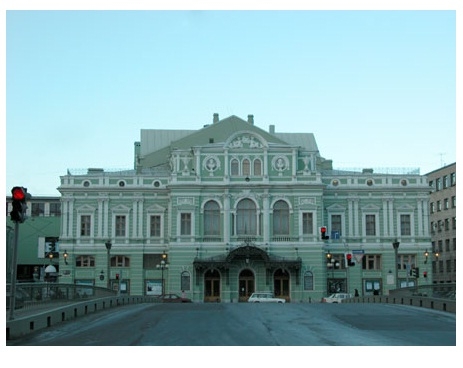 Зал театра БДТ им. Товстоногова.
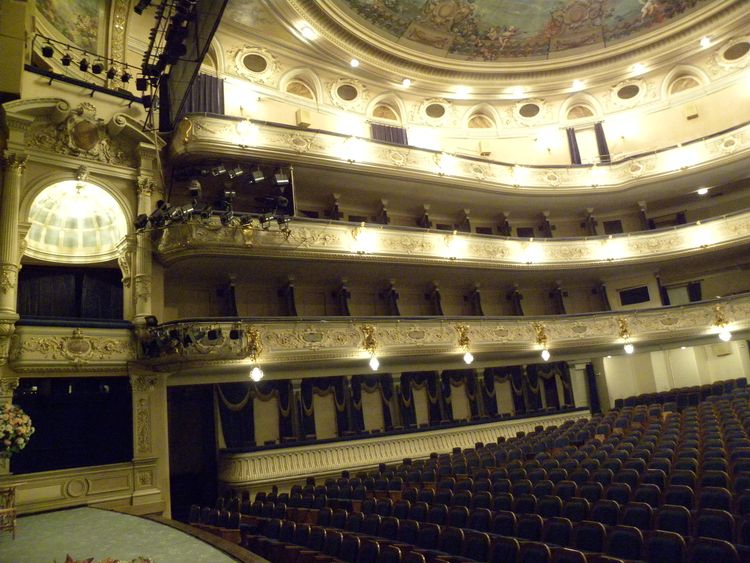 Александринский театр
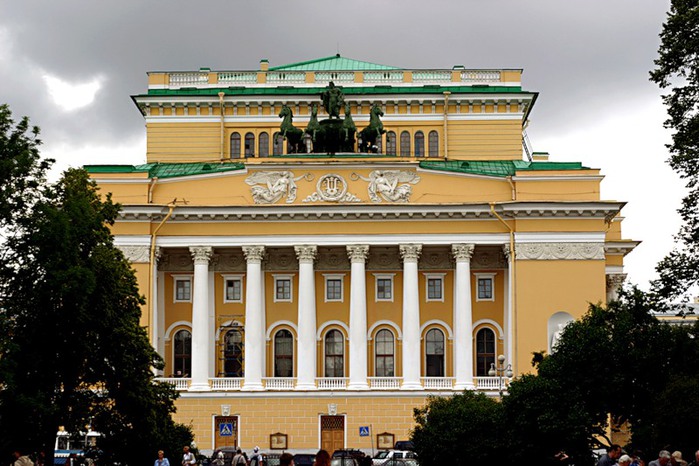 Мариинский театр
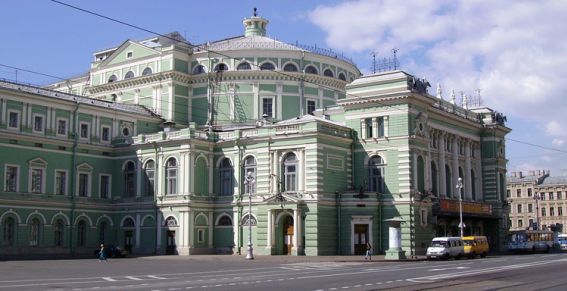 Зал Мариинского театра
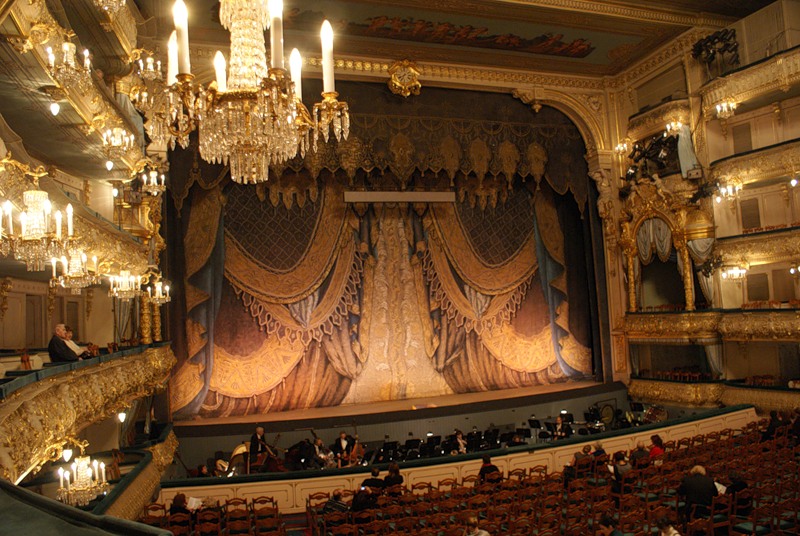 Театр имени Ленсовета
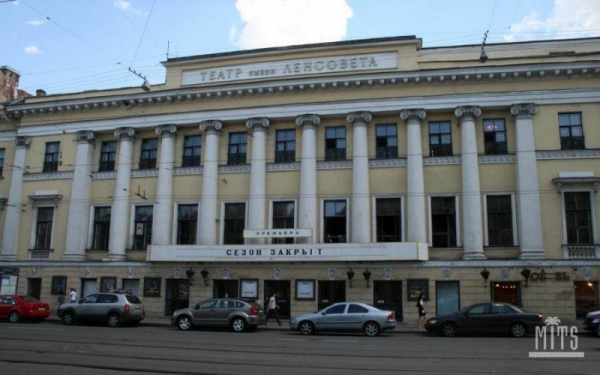 Театр русской антрепризы                   им. А. Миронова.
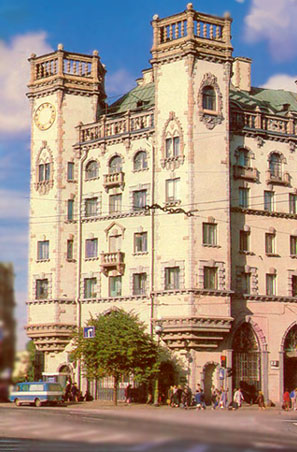 Малый драматический театр Европы.
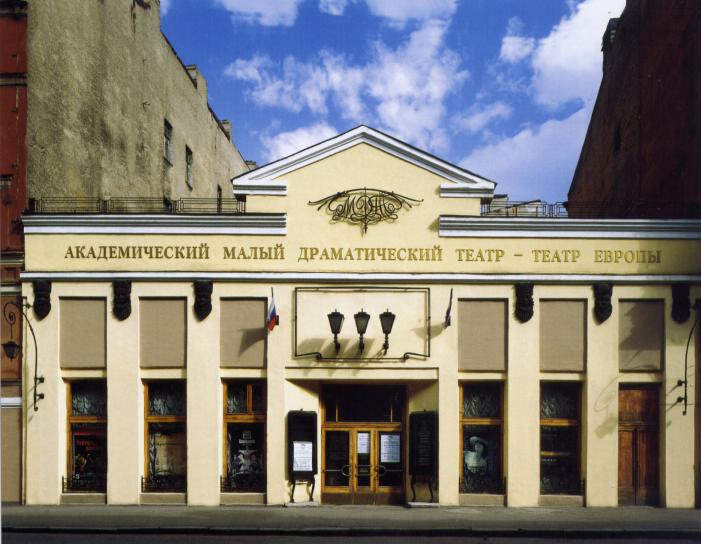 Театр Санкт-Петербург опера.
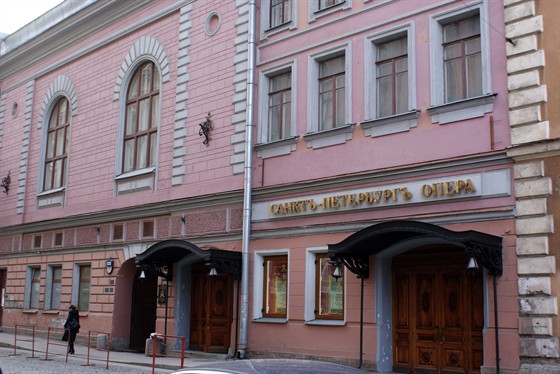 Зал театра Санкт-Петербург опера
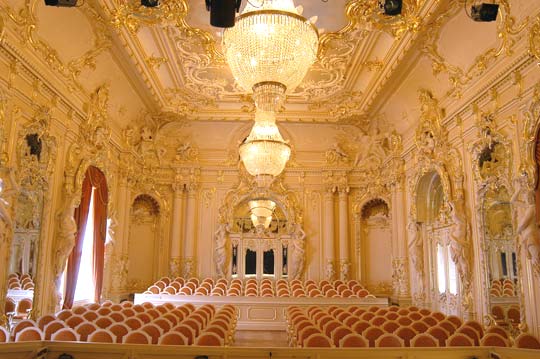 Театр Балтийский дом.
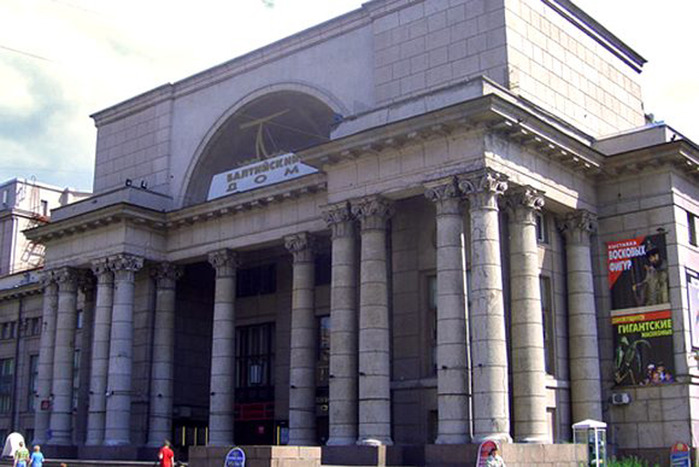 Театр оперы и балета консерватории Римского-Корсакова.
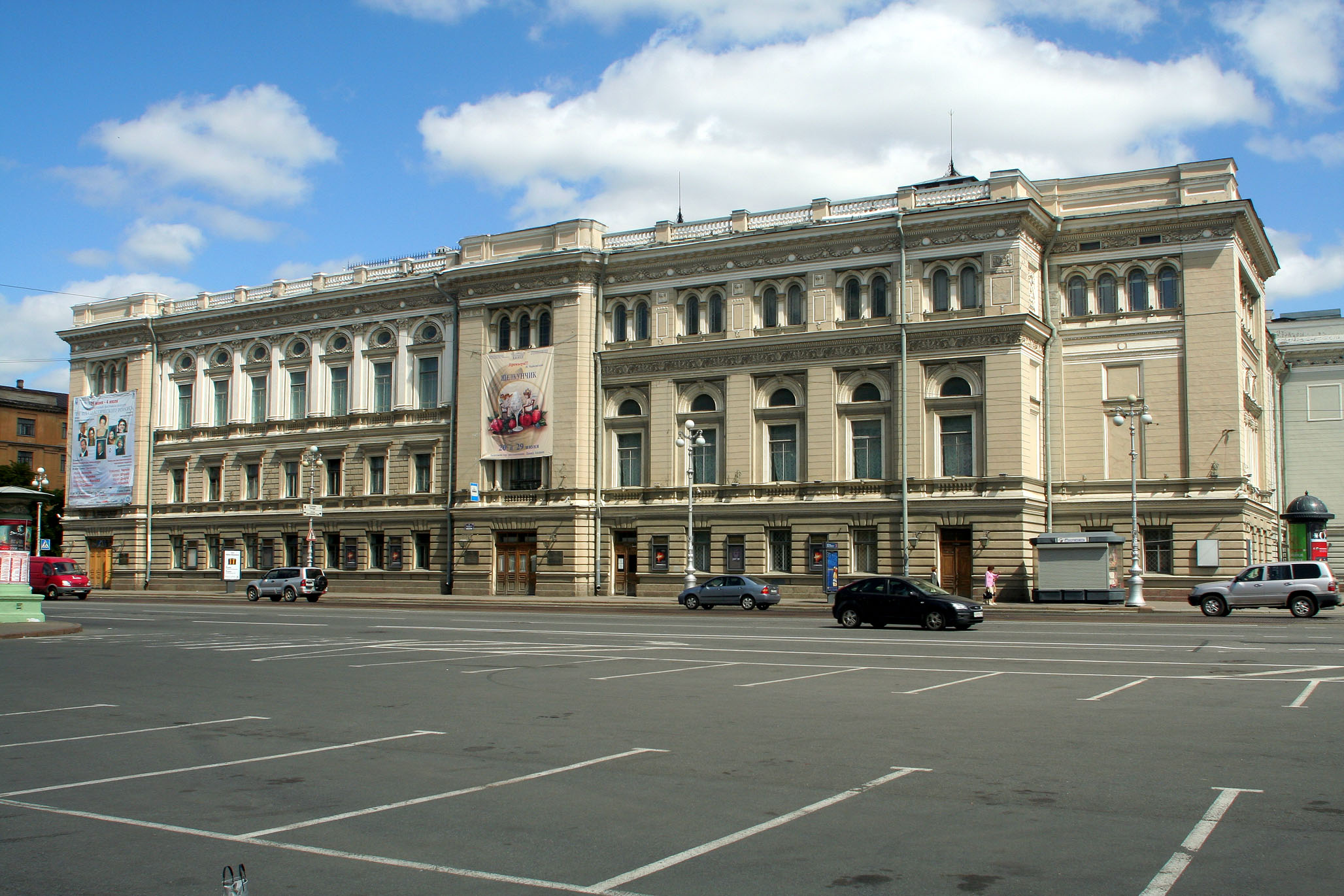 Театр «За Черной речкой».
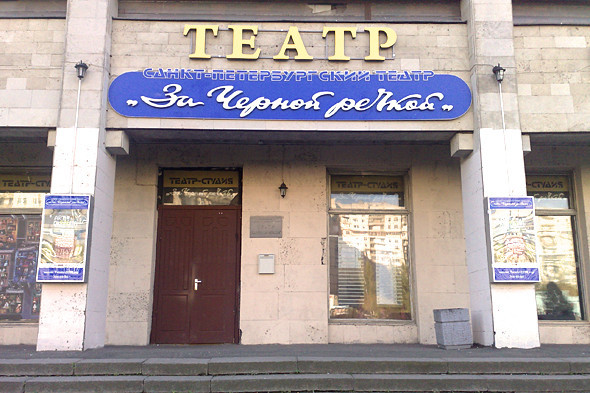 Театр музыкальной комедии
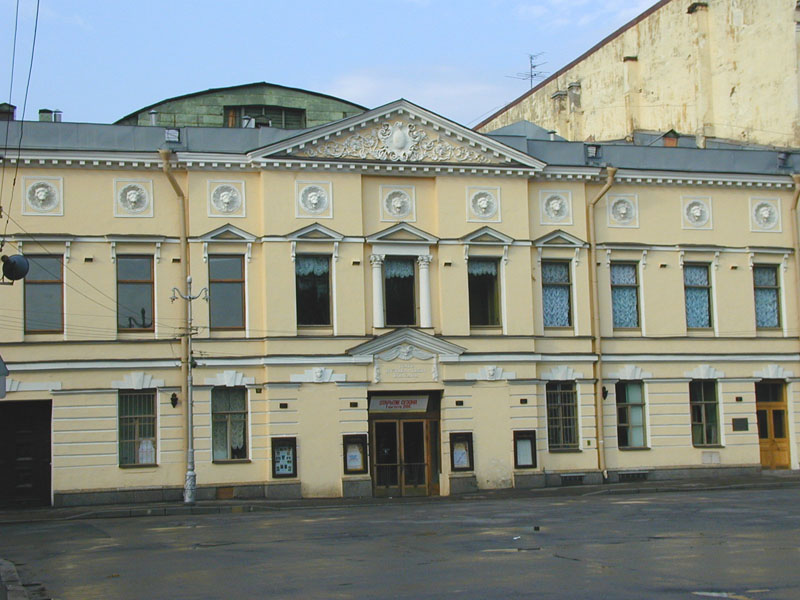 Фойе театра музыкальной комедии.
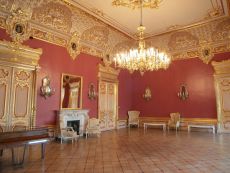 Театр юного зрителя.
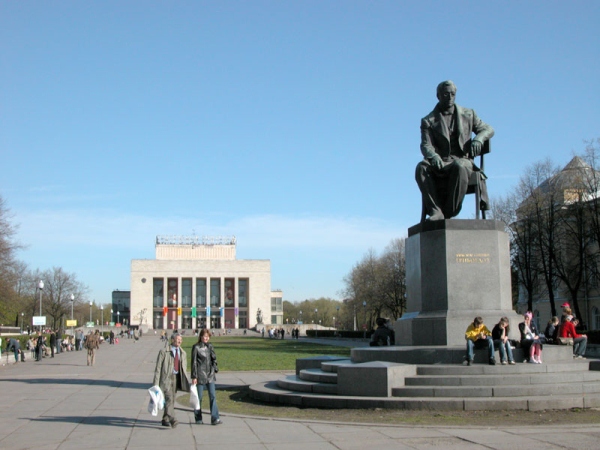 Театр им. В.Ф. Комиссаржевской.
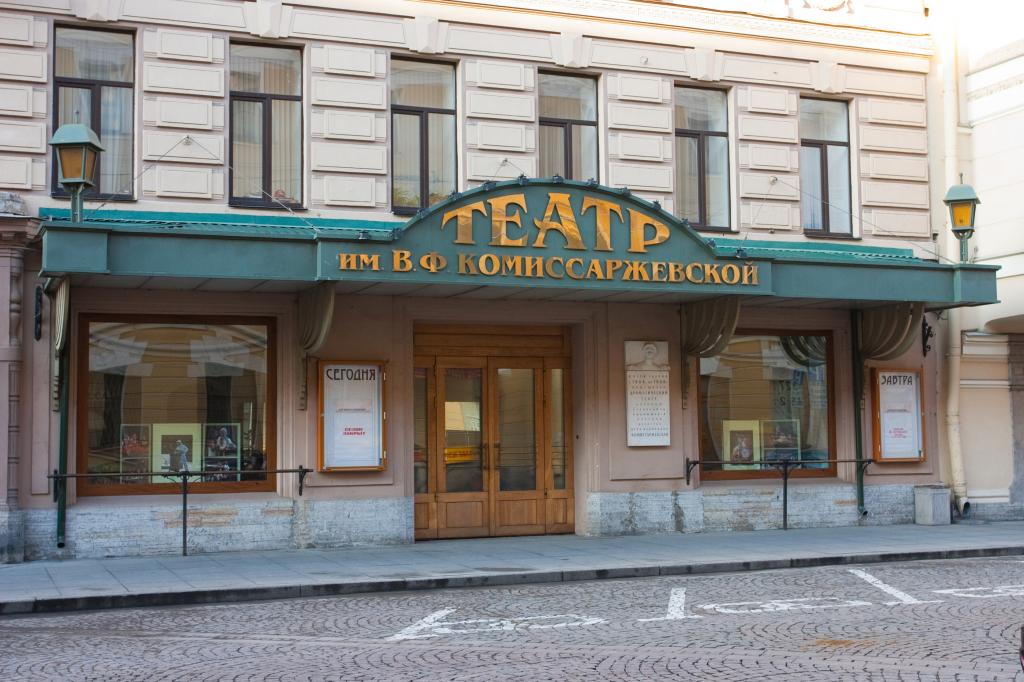 Театр комедии им.Н.П. Акимова.
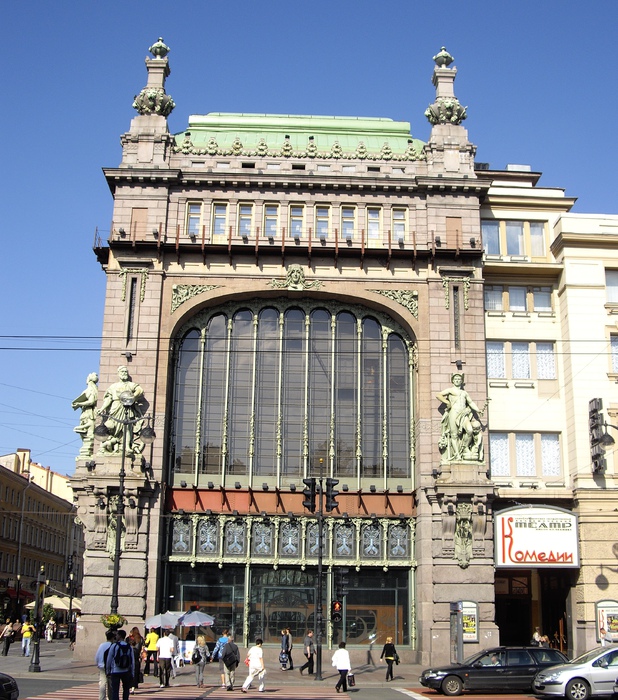 Большой театр кукол.
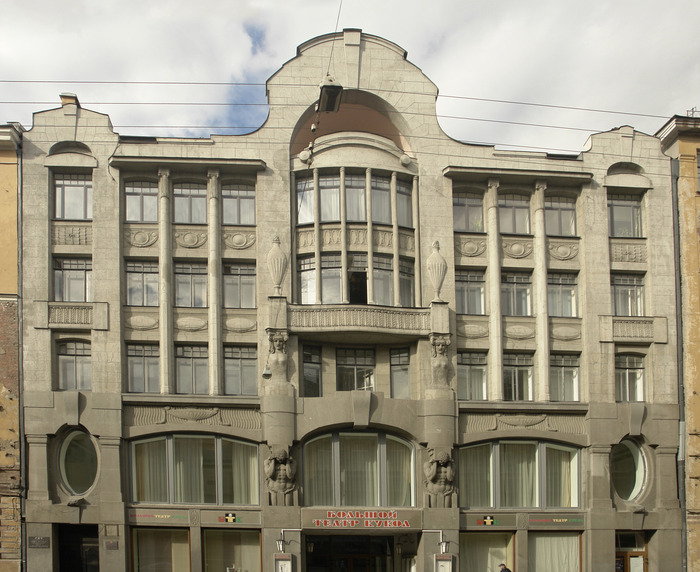